QuatrièmeChapitre 1: Division
M. FELT
Chapitre 1: Division
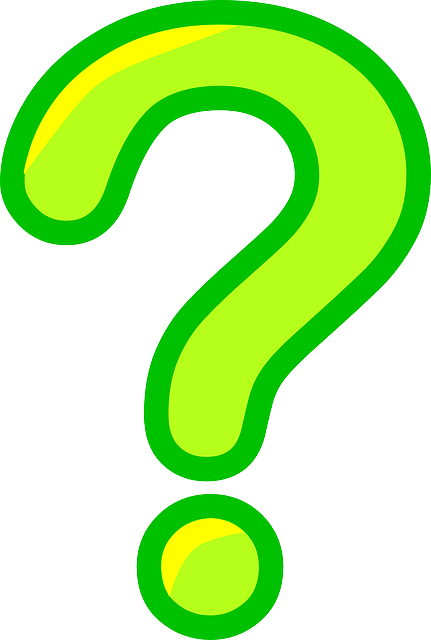 Un peu de latin
Étymologie
division
di
videre
séparer
connaitre
Division: « Connaitre en séparant»
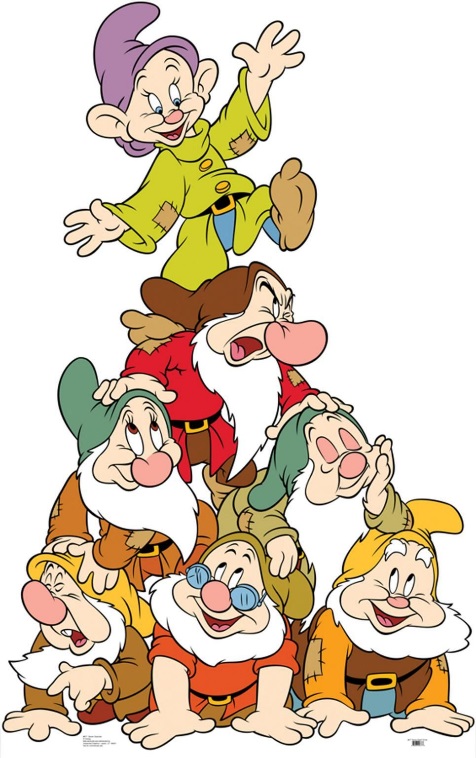 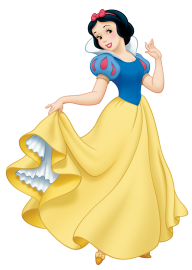 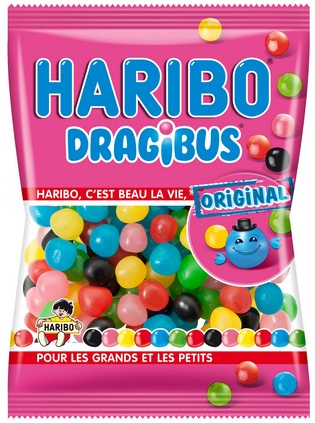 I. Division Euclidienne
le dividende
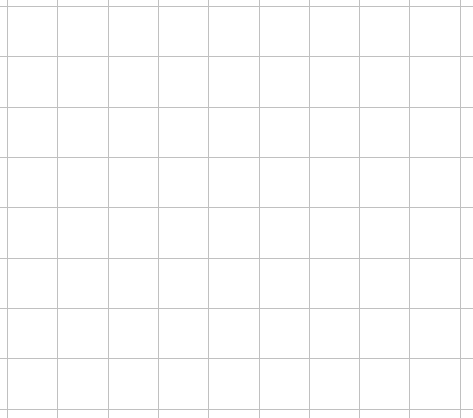 le diviseur
c
d
u
le quotient
-
le reste
I. Division Euclidienne
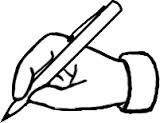 I. Division Euclidienne
Exemples:
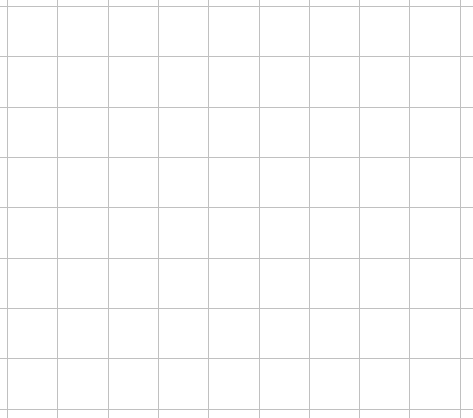 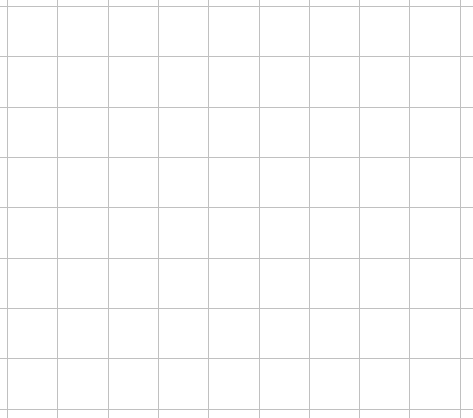 I. Division Euclidienne
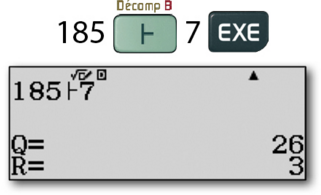 Calculatrices:
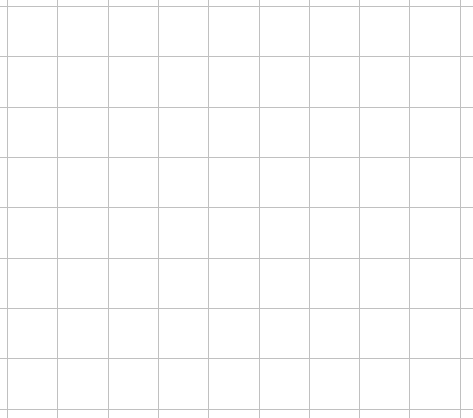 Exercice 22 page 123
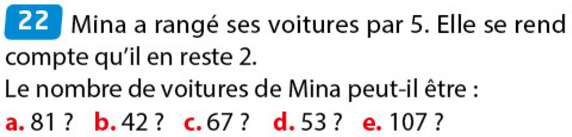 Exercice 32 page 123
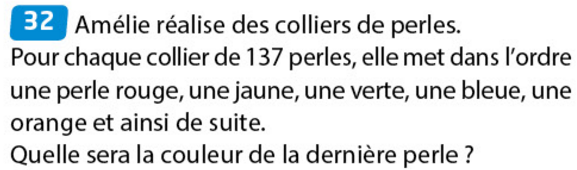 II. Multiples, diviseurs d’un nombre
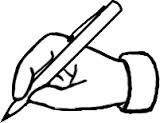 III. Critères de divisibilité
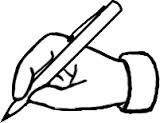 Divisible par 4
Divisible par 5
le nombre formé par les deux derniers chiffres est divisible par 4
le chiffre des unités est 0 ou 5
Divisible par 3
Divisible par 9
la somme de ses chiffres est divisible par 9
la somme de ses chiffres est divisible par 3
Divisible par 10
Divisible par 2
le chiffre des unités est 0
le chiffre des unités est 0,2,4,6,8
Exercice 75 page 128
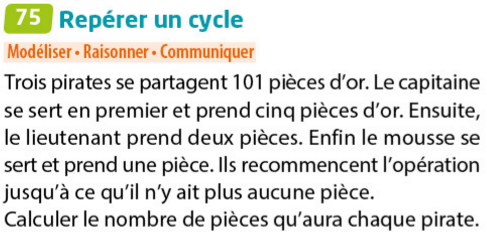 Exercices 77 et 79 page 128
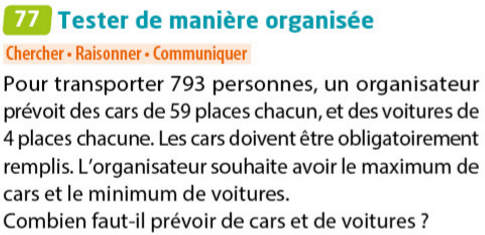 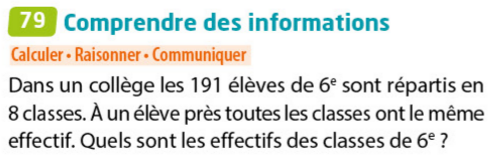 Exercices 77 et 79 page 128
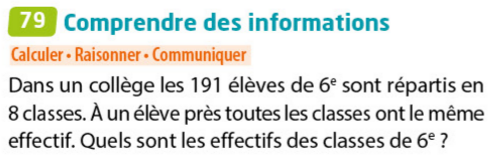 Exercice 87 page 129
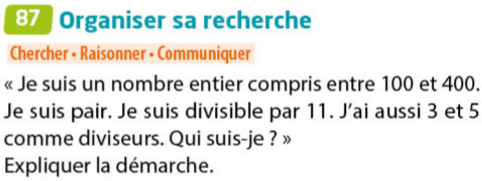